Что вы знаете о двугорбых верблюдах? Всё о бактрианах
Работу выполнила: 
ученица 9З класса Антолепт Дина Олеговна

Куратор:
Митрофанова Екатерина Владимировна
Актуальность
Поскольку в интернете сложно найти информацию о двугорбых верблюдах, которая не относится к базовой, и согласно предварительному опросу, о бактрианах знают и интересуются очень мало, я хочу ознакомить детей с особенностями жизни, строения и поведения бактрианов.
Цель проекта
Собрать в своём проекте подробную информацию о двугорбых верблюдах, которая не упоминается на сайтах.
Задачи
Провести встречу с консльунтантом проекта	
Определиться с темой
Регистрация проекта на сайте
Поиск информации на сайтах и других источниках
Создать презентацию для защиты проекта
Составить опросы
Создать сценарий для урока
Провести опросы
Провести урок
Защитить проект
Верблюды
Верблюды - млекопитающие. Эти крупные животные живут  в засушливых регионах мира - пустынях, полупустынях и степях.
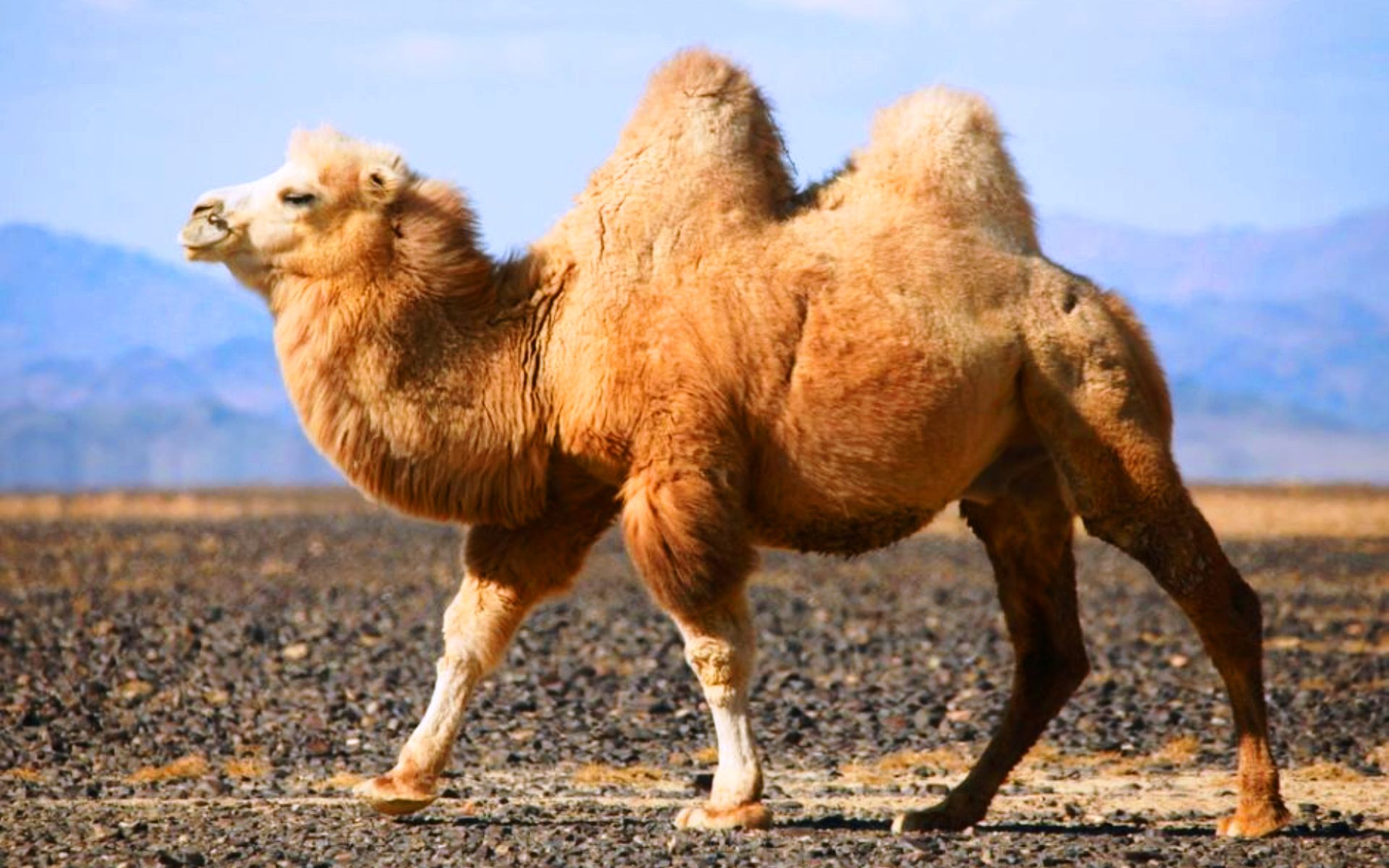 Существует два вида верблюдов- двугорбый верблюд (Бактриан) и одногорбый верблюд (Дромадер).
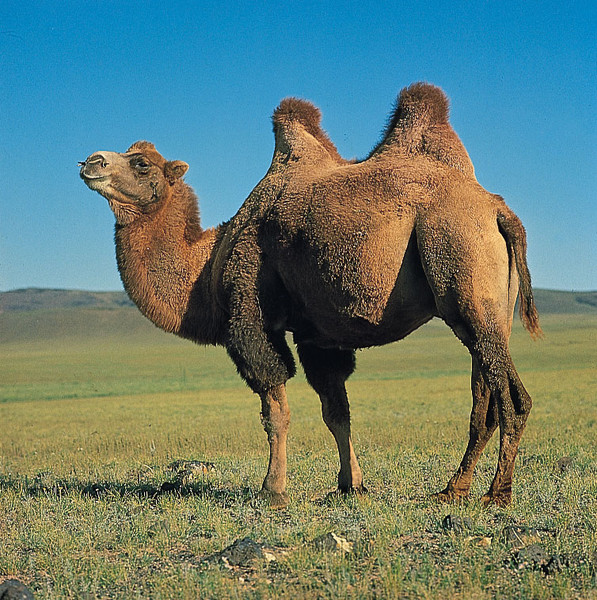 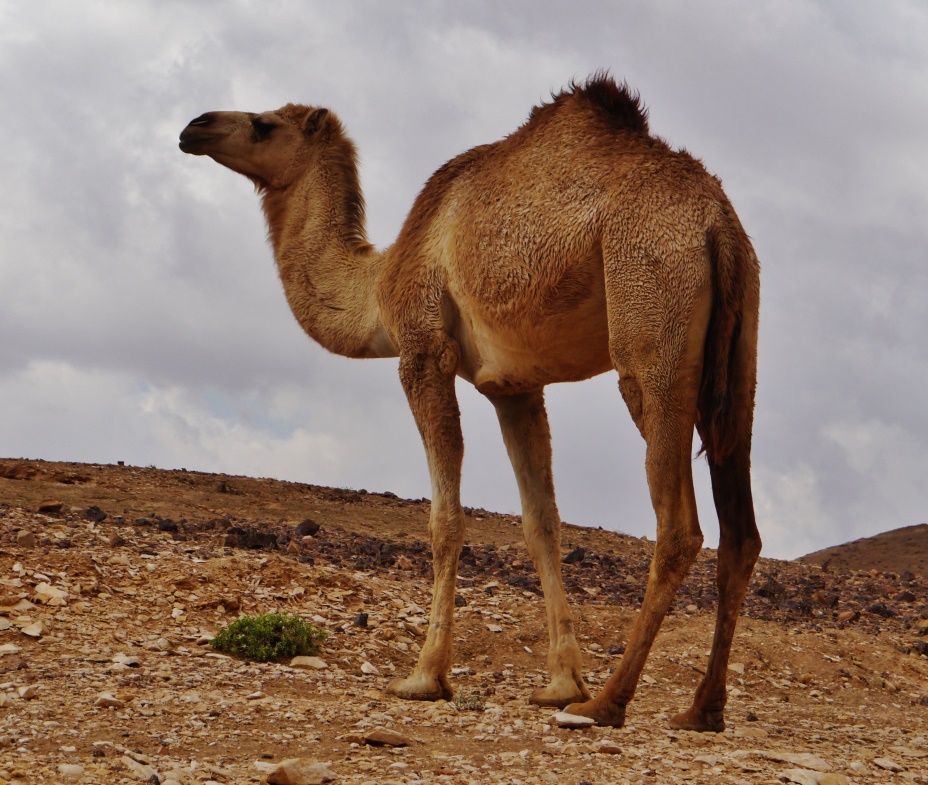 Верблюды телосложением похожи на копытных животных, отчего их по ошибке часто считают парнокопытными. Их выделяют в особый отряд Мозоленогих.
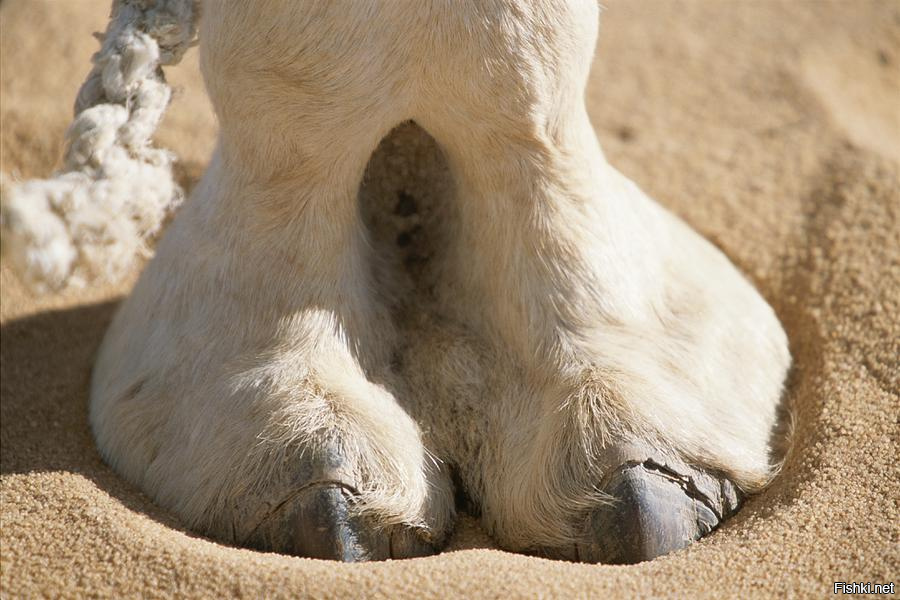 Верблюды – крупные животные, в высоту достигают 2,5-3,6 м., вес – 500-800 кг.
     Длинная шерсть защищает и от жары, и от холода.
     Живу верблюды довольно долго – 40-50 лет.
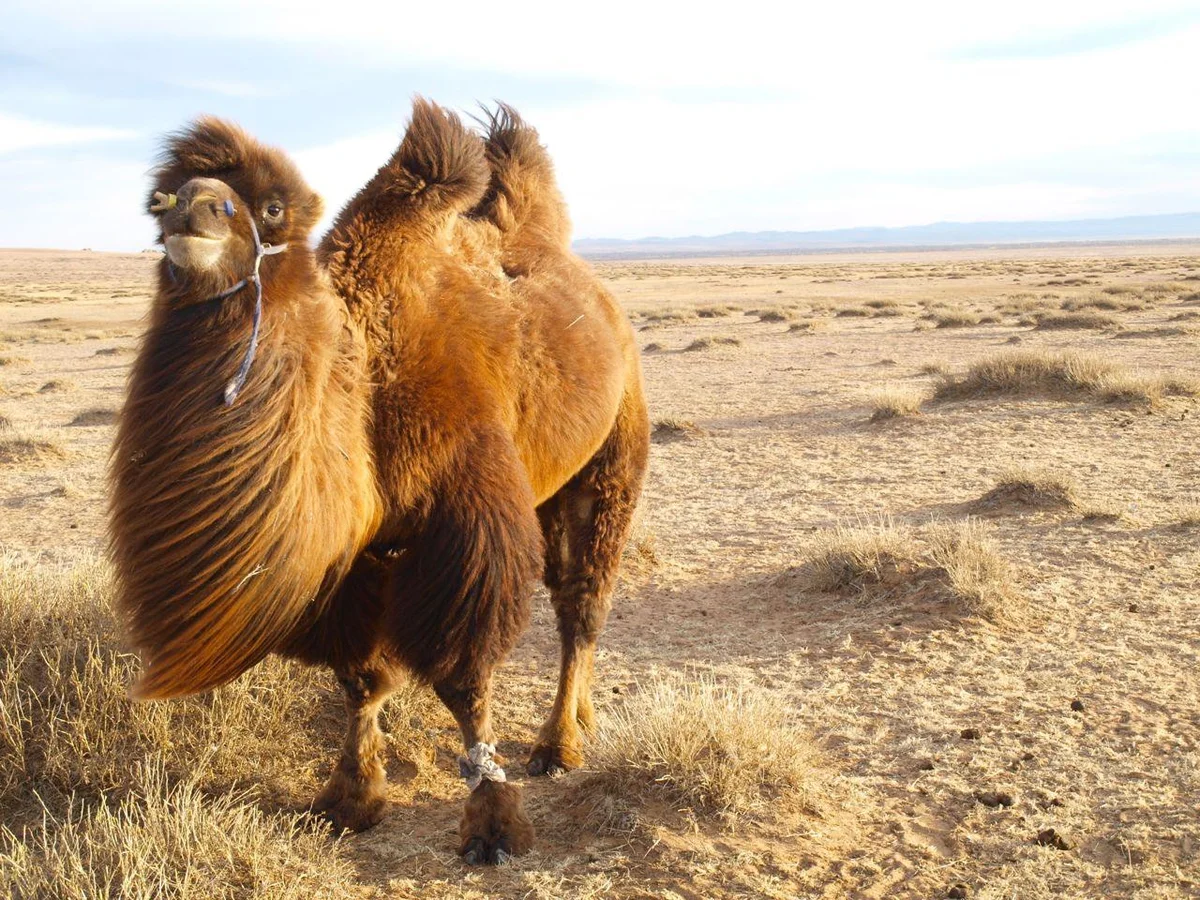 Зрение у верблюдов отличное: они могут увидеть человека за километр,  автомобиль — за 3-5 километра.    Почуять пресную воду за 40—60 километров.
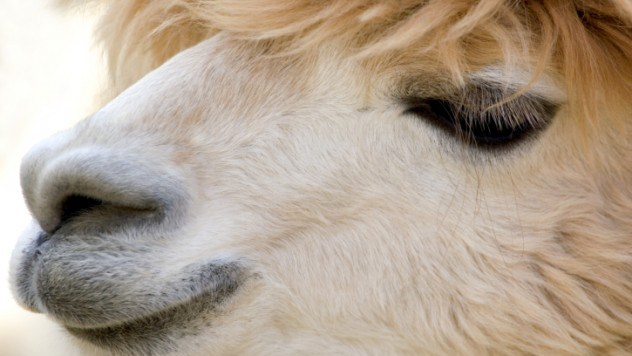 Спасибо за внимание!